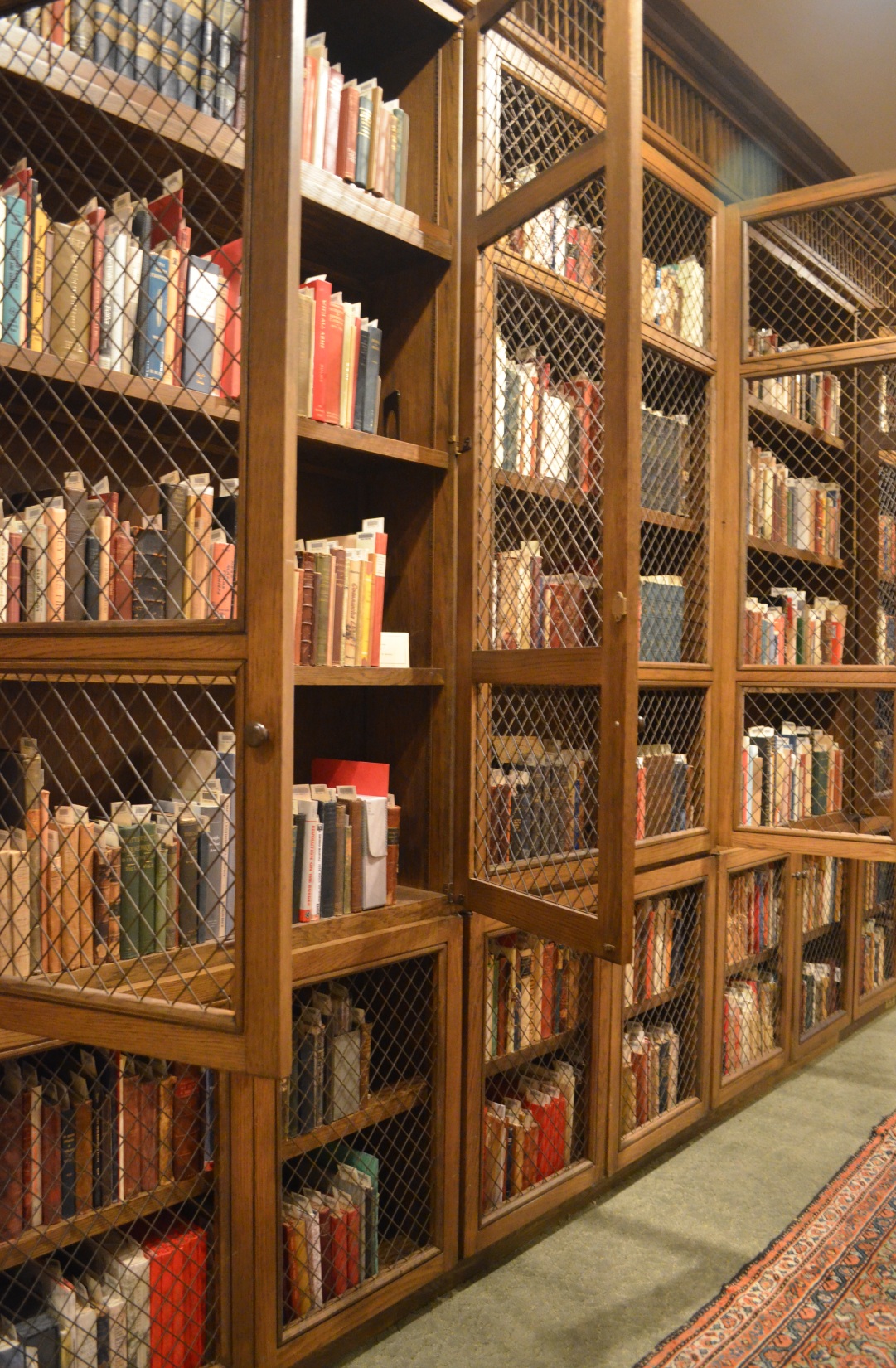 The Art of DiscoveryHelping Students Find Inspiration in Unlikely Places
Anne Jumonville & 
Dr. Kelly Grey Carlisle, 
Trinity University

LOEX 5/10/14
Why?
Creative Nonfiction
Factually accurate prose about real events, people, and phenomena made more vivid and compelling through the use of literary techniques from fiction and poetry.

Memoir, personal writing, nature writing, literary journalism, etc.
Research in Creative Nonfiction
Content
Literary Craft/”Creative”
Facts used to build setting, characterization, etc.

Used to engage readers’ interest.
What the essay or book is about.

Provides essential information for writer and reader.
Research to Inspire
Works in poetry and fiction, as well as other art forms.
Reading research and information learned through it can inspire new creative work or help a writer make unexpected, fresh connections in an existing work. 
Facts can serve as metaphors or images
Research can create new connections or deepen understanding
Creates “Aha!” moments for writer and reader.
Inspiration and Research
Developing the habits of a writer can make inspiration more likely to happen.

Reading, browsing in the library, and paying attention to one’s surrounding are all habits that encourage inspiration.

Inspiration is a happy accident, less likely to happen through conscious, focused searching.
Goals for library visit
Overcome student resistance to reading research.

Change student perceptions of research as uncreative drudgery.

Help students to experience inspiration and make happy discoveries through reading research.

Make the library an exciting place.
Against the (information literacy) grain
Information literacy guidelines* often…
Assume a known information “need”

Value efficiency and clear end goals/products

Prioritize strategic searching

Emphasize the development of expertise in scholarly forms/formats

Aim at what’s assessable


*Association of College and Research Libraries. “Information Literacy Competency Standards for Higher Education.” January, 2000.  http://www.ala.org/acrl/standards/informationliteracycompetency.
ACRL Information Literacy Competency Standards for Higher Education Task Force. “Framework for Information Literacy for Higher Education.” Draft. February, 2014. http://acrl.ala.org/ilstandards/.
Other approaches (not as well integrated in IL pedagogy)
Information Science research on experiences of serendipity, inspiration; behavior and information seeking habits of artists*

Library Science research on the library as a place for artistic/creative process and discovery**

Creative Writing pedagogies

*Hemmig, William. "An Empirical Study of the Information-Seeking Behavior of Practicing Visual Artists." Journal of Documentation 65.4 (2009): 682-703. 
**Aurand, Martin. "Teaching and Learning with Collections: The Library as a Site for Exploration and Inspiration." Art Documentation: Bulletin of the Art Libraries Society of North America 30.1 (2011): 12-20.
Into the LibraryTreasury!
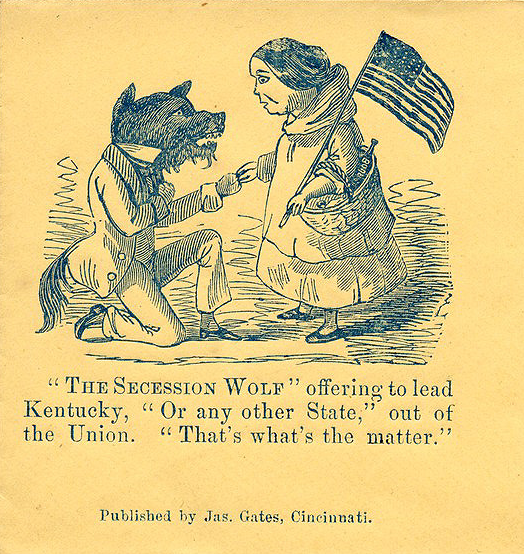 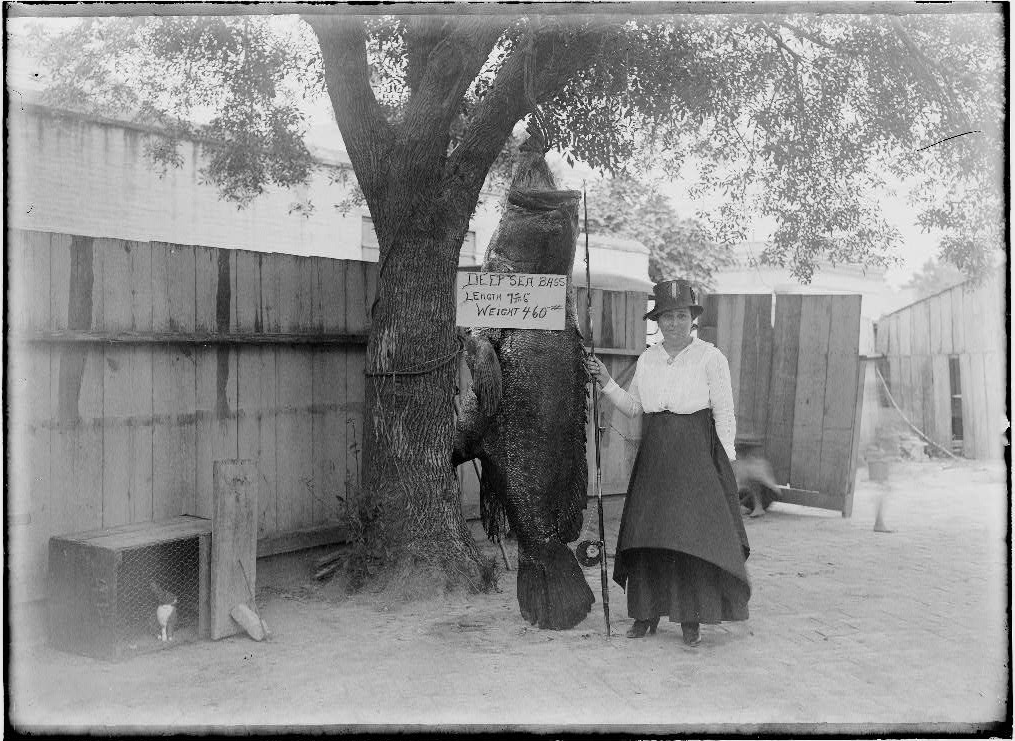 From a family story…
From something I read…
I was interested to learn…
In the classroom
Enacting Inspiration
Read examples of research-driven texts before and after library visit. Point out presence of research when less obvious.

Small stakes exercises that reinforce learning from library session.

Feedback that encourages including research where fitting in larger creative projects, like essay drafts.
Reinforcement exercises
Exercise for inspiration (handout “Exercise 3”)
Due at class period following library session.
Encourages students to “geek out” without the usual formal requirements of citation and source incorporation.

Exercise for revision (handout “Exercise 6”)
Due after first long essay draft, a few weeks after session.
Reviews library session material through online video.
Encourages students to incorporate research into an extant essay draft as a form of revision.
Assessment Strategies
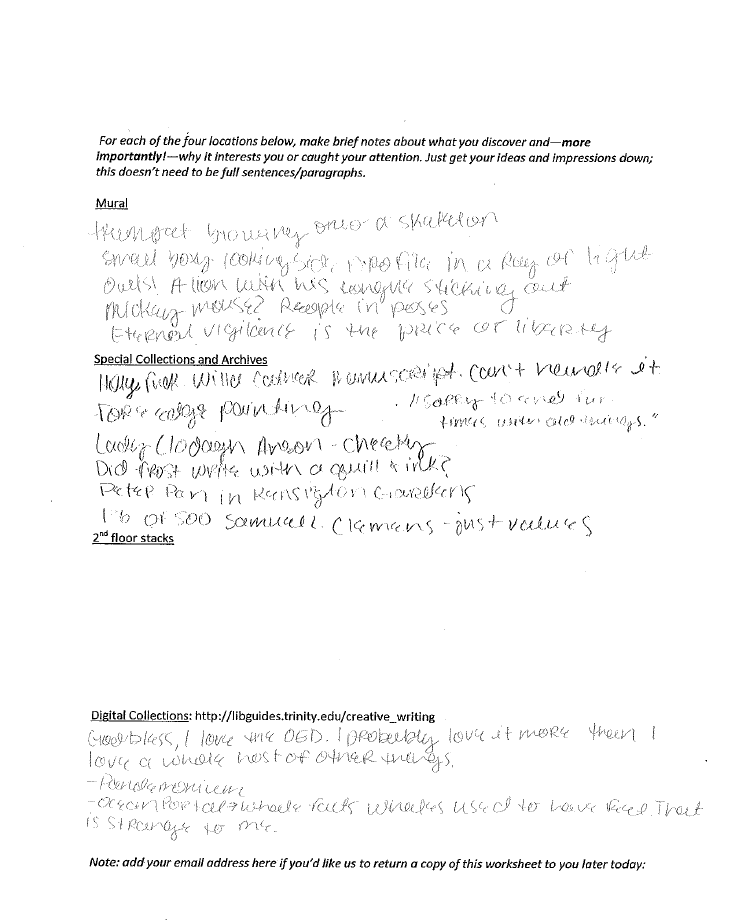 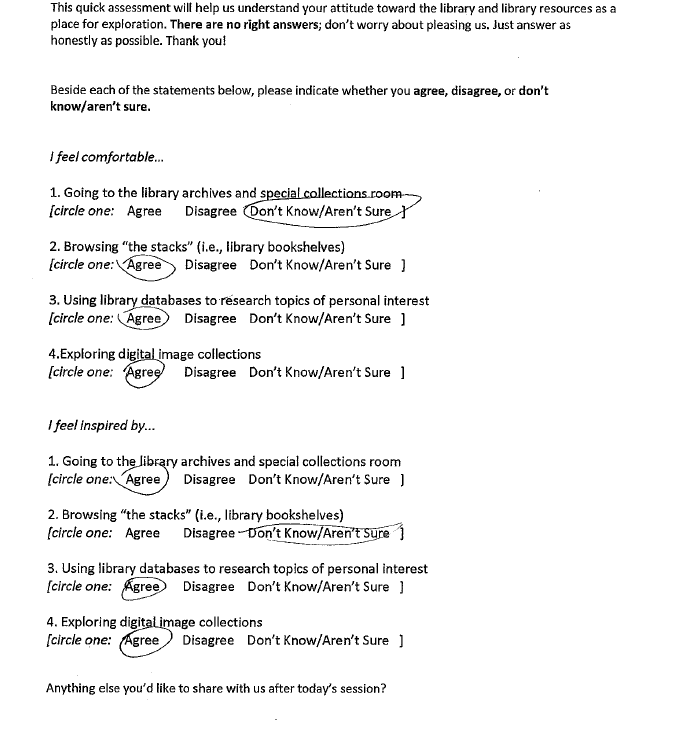 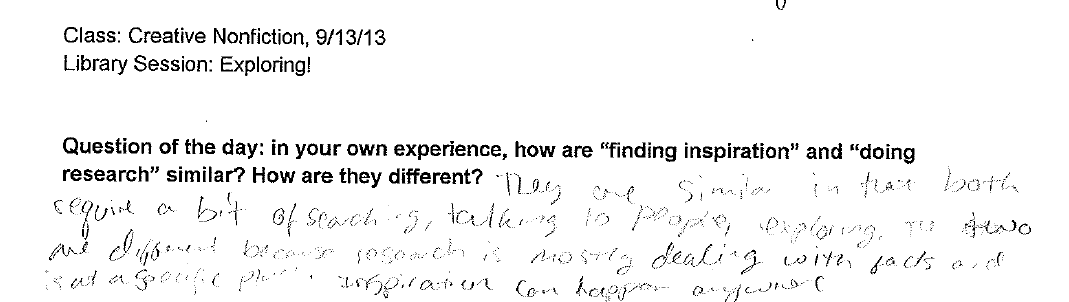 Research vs Inspiration
Systematic	
“Information needs”
Fact-based
Goal-oriented
Sporadic
Stumbled upon
Emotional attachment
Sparks further interest
Research and Inspiration
(experience)
(action)
Lead to something new (Discovery)
Influence each other (Coactivating)
“You can find inspiration while doing research”
““They both tend to require ‘new’ information”
““ Research is a way to further inspiration and ground it in facts”
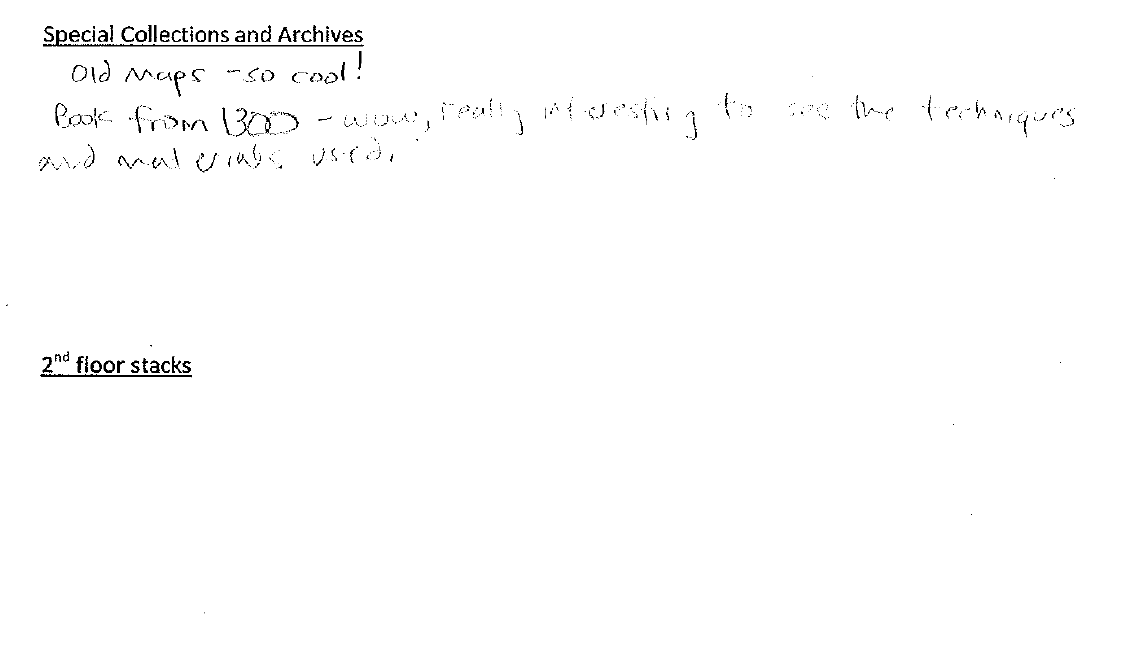 Results
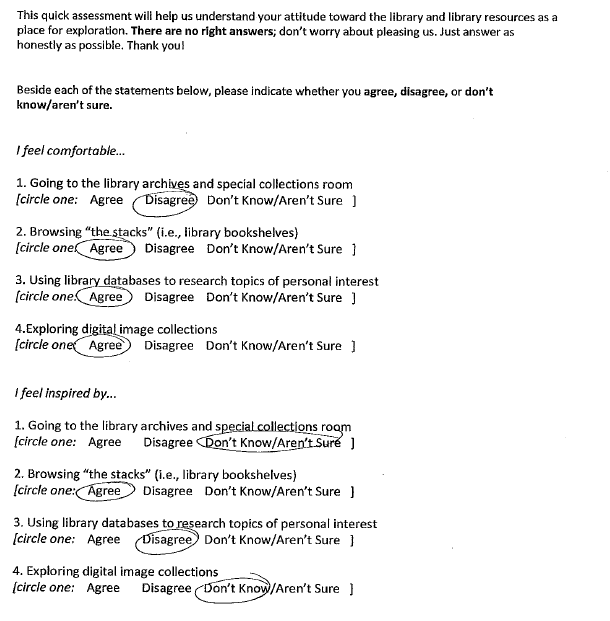 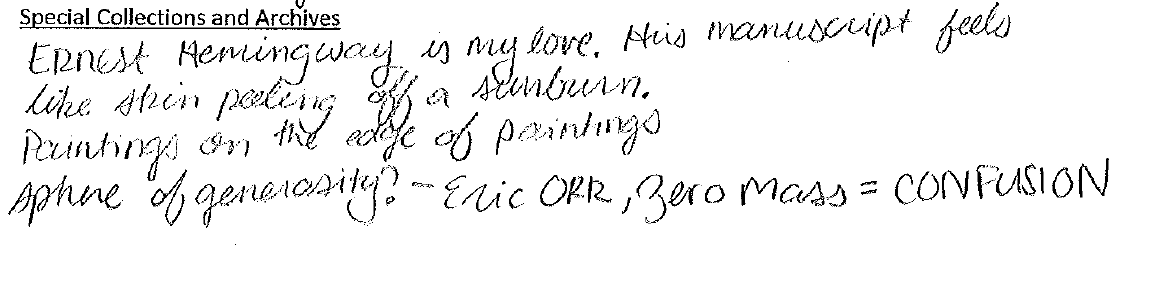 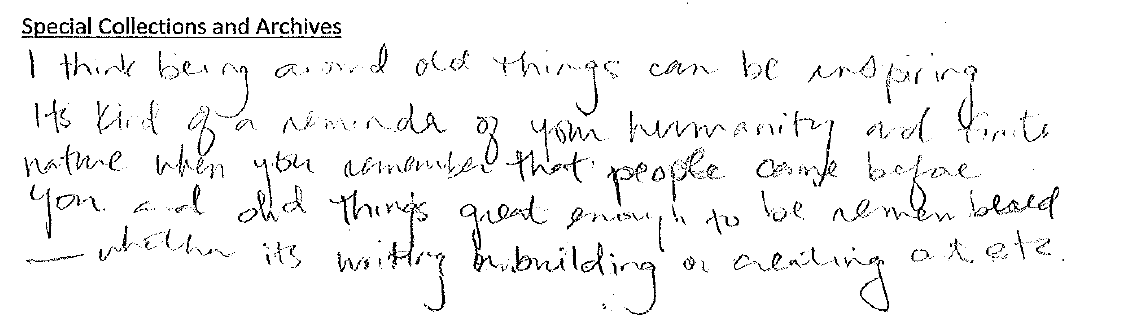 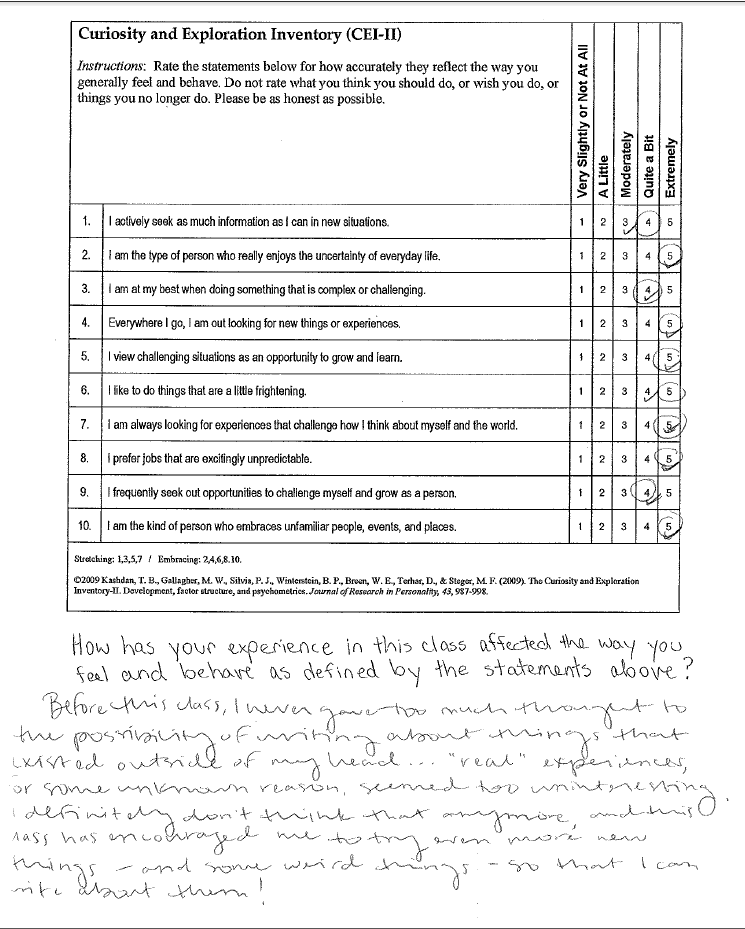 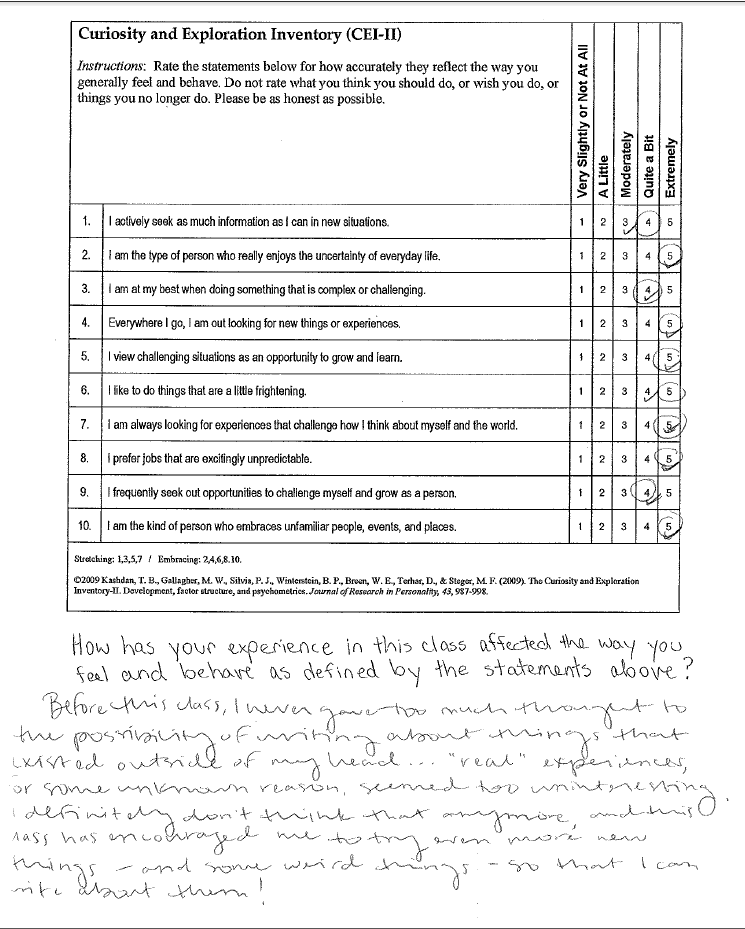 Help dealing with difficult situations (5)

More likely to try new experiences (3)

See the ordinary as extraordinary (3)

More attentive to surroundings (4)
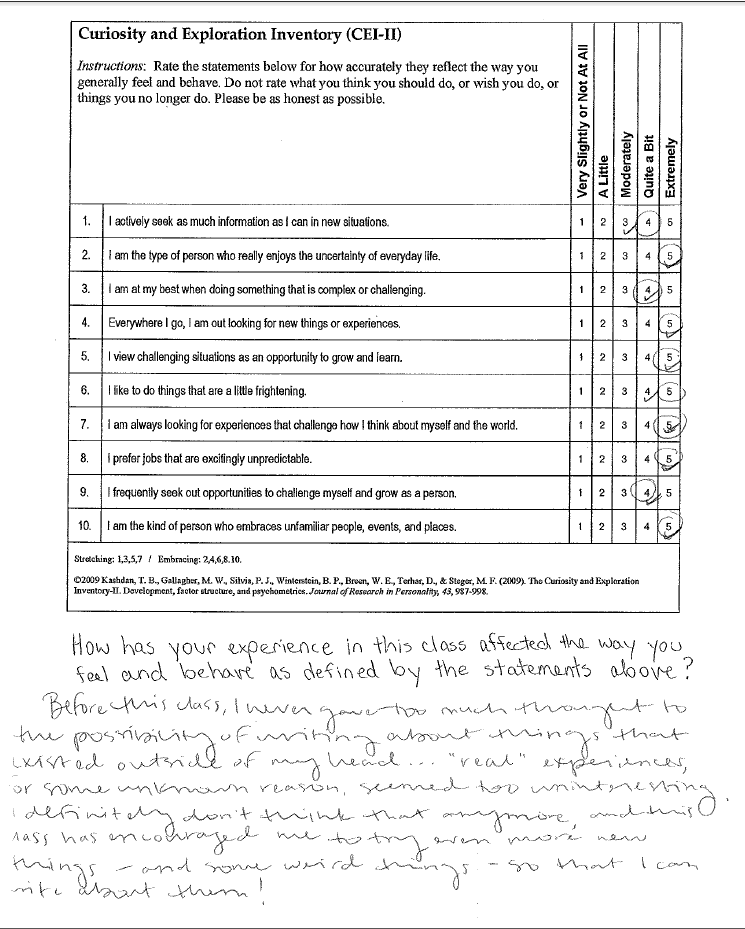 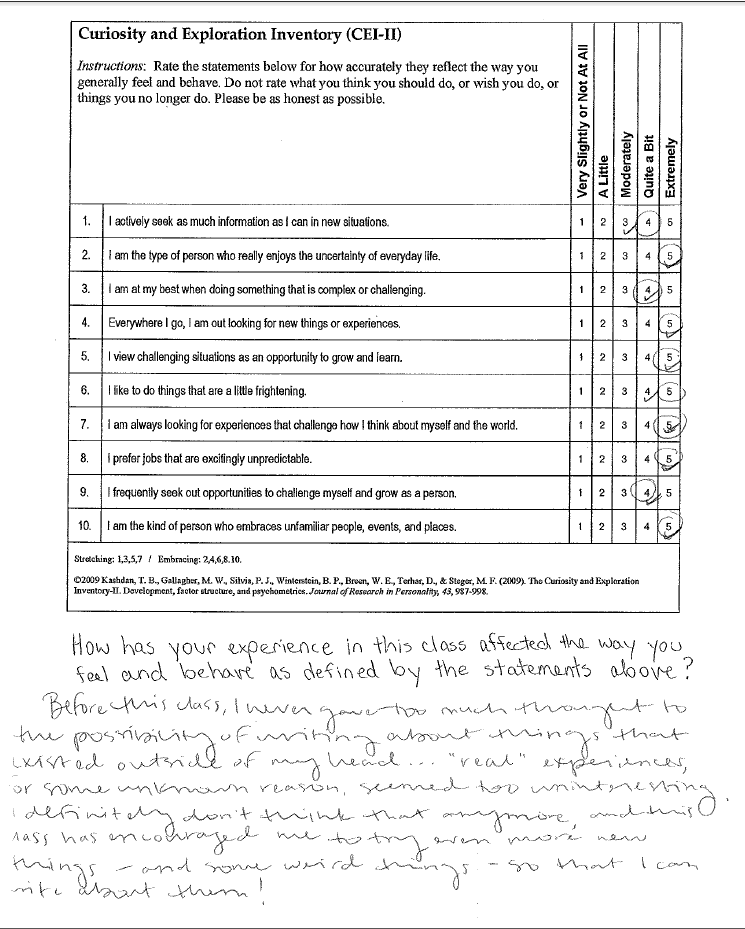 Student Writing
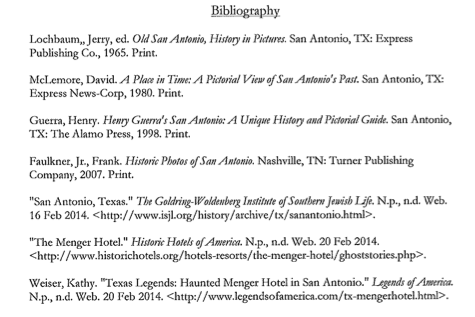 Recreation of a Historical Scene
“Bloodlines” by Student A
Recreation of a Historical Scene
“Bloodlines” by Student A
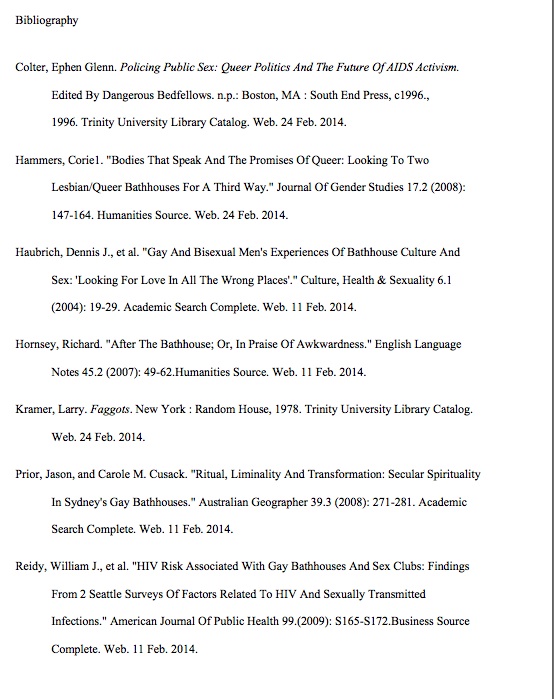 Discovering the Significance of a Topic
“Gay Bathhouse Draft” by Student B
Using Research to Create a Metaphor
“When You Find Yourself In a Hole, Dig for Dear Life” by Student C
Implications for Practice
The library IS a treasury.
You can’t measure curiosity and wonder,* but experimenting with different assessment methods can still be instructive.
Creative nonfiction writing offers an alternative research framework applicable to other courses. 
The language and goals of artists and creative writers should be more intentionally included in information literacy pedagogy.

*Jacobs, Heidi L.M. “Minding the Gaps: Exploring the Space Between Vision and Assessment in Information Literacy Work." Communications in Information Literacy 7.2 (2013): n. pag. Web. 9 May 2014.
Thank you!Questions?